Surveillance, Consent & Public Health:Save Lives or Stand on Ceremony?
RADx-Rad ELSI Office Hours

August 11, 2021



Kenneth W. Goodman, PhD, FACMI, FACE
Professor of Medicine and jointly of Philosophy and Public Health Sciences
Director, University of Miami Miller School of Medicine Institute for Bioethics and Health Policy
kgoodman@med.miami.edu
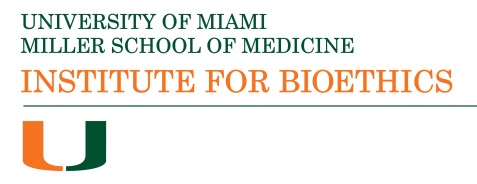 Foundations
Population health science has always been

Information-intensive
Able to presume the consent of its beneficiaries
Utilitarian
History
Hippocrates 
Paracelsus
Graunt
Farr
Snow
Watson?
Privacy vs. Science?
Privacy and confidentiality were never seriously considered to be hard barriers to sharing and analysis
Biomedical research has long relied on the work of trusted entities to collect health information; thus
Security, de-identification, anonymization, pseudonymization
Is Big Data Special?
With adequate governance, Big Data should not foster new concerns as regards risks to people who are the sources of data. 
More urgent concerns are of decisions made based on bad data, inferior programming or inappropriate uses and users.
That is …
Ethical concerns should focus on
Decision support –  given variable data and database quality, uncertainty, software of questionable quality, etc.
Appropriate uses 
Appropriate users
This is not to say …
… that concerns about privacy, confidentiality, stigma, etc. are no longer worthy of attention.

It is to say that Big Data itself, all other things being equal, raises no new privacy challenges.
Privacy
Is not an absolute right
Must therefore be balanced against other rights (including a “right to benefit from science”*)
Is often mistakenly invoked by individuals 
 * http://www.ohchr.org/EN/Issues/CulturalRights/Pages/benefitfromscientificprogress.aspx
Information Free-Riders
Emphasize privacy over public health
Risk little if anything
Benefit from others’ contributions of information
Analogues
Vaccine refusers
 Organ donation refusers
 Infrastructure support refusers
↑ Health  ≠ ↓Privacy
Smart laws and policies; nimble governance at professional and social levels
Recognition of duties to collectives, and that such duties do not violate individual rights
Trust
Surveillance
Essential for identifying emerging disease, disease in the population, future disease
Failure to perform surveillance would be blameworthy
Surveillance reduces morbidity, mortality
Consent
Required for most research, clinical care
Would undermine public health if required
Hence tacit, latent, implied consent
Trust
Most people in most civil societies trust public health scientists
Distrust has been increased by surveillance for marketing, politics, etc.
Distrust has been actively fostered by ideologues and zealots
Now what?
Just when we need robust surveillance, trust is at a nadir
Opportunity to improve public health literacy and education, e.g., RADx-Rad 
Outreach, communication, transparency